Rastojanje između dve tačke u koordinatnom sistemu
27.03.2020.
                                     7.razred
- V e ž b a nj e -
zadatak 1:  Tačke A(-2,-2), B(6, 2) i C(6,4)  su temena pravougaonika. Odredi četvrto teme pravougaonika. Izračunaj dužinu dijagonale tog pravougaonika.
                                                 rešenje: D(-2,-4), d=10.

 zadatak 2: Tačke A(1,0), B(8,0), C(4,3) i D(1,3) su temena nekog četvorougla. 

a)Koji je to četvorougao?            rešenje:   pravougli trapez

b)izračunaj obim i površinu tog četvorougla.  O=18, P=15
27.03.2020.
*Domaći zadatak*

1.Tačke A(3,1), B(4,3) i C(2,5) su temena trougla. Nacrtaj
 trougao ABC u koordinatnom sistemu, paodredi temena
 trougla A₁B₁C₁, koji je simetričan trouglu ABC u odnosu na
 x-osu.

2. U koordinatnom sistemu nacrtaj tačke A i B, a zatim odredi dužinu duži AB ako je:
a) A(2,3) i B(5,7)                                    b) A(-11,-8) i B(1,-1).
27.03.2020.
3. Izračunaj obim i površinu trougla ABC ako su date koordinate njegovih temena 
                        A(5,-4), B(1,-1) i C(1,-4).




4. Izračunaj obim i površinu trougla ABC ako su 
    date koordinate njegovih temena 
                        A(2,1), B(10,1) i C(6,4).
27.03.2020.
Uputstvo za izradu domaćeg zadatka:

Poštovani učenici,

      Vaš domaći zadatak radite u svojim sveskama, postupno, 
pregledno i precizno. 
      Potrudite se da za svaki zadatak 
nacrtate sliku, u drugoj boji označite date tačke i osenčite
figuru koju uočavate (kao što i radimo na časovima).

     Po završetku slikajte svoj rad i slike pošaljite na mail. 

Rok za slanje domaćeg zadatka je 
          subota, 28.03.2020. do 16 časova.
27.03.2020.
Vaše domaće radove ću pregledati i 
  formativno (opisno) oceniti i ukazati vam na čemu treba
  raditi više, ukoliko ima potrebe za tim.

Ostanite zdravi, nasmejani i raspoloženi .  .  .
 
Čuvajte zdravlje             I ne zaboravite


#ostanikodkuće
#kodkućenasigurnom
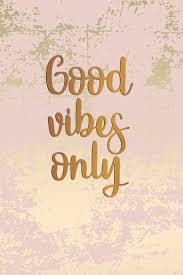 Srdačan pozdrav,
nastavnica
 Marija Jeremić
27.03.2020.